ĐỀ TÀI
MỘT SỐ BIỆN PHÁP GÓP PHẦN LÀM TỐT CÔNG TÁC CHỦ NHIỆM LỚP 1
Thông tin cá nhân
Họ và tên: TRẦN THỊ CHÂU
Đơn vị công tác: TRƯỜNG TH HỨA TẠO
Cấu trúc bản báo cáo
I. Lý do chọn đề tài
II. Thực trạng
III. Biện pháp thực hiện trong công tác chủ nhiệm lớp
IV. Kết quả thực hiện biện pháp
LÍ DO CHỌN ĐỀ TÀI
- Trong  hệ thống giáo dục quốc dân, giáo dục Tiểu học là bậc học nền tảng, là bậc học có nhiệm vụ hình thành ở học sinh những cơ sở ban đầu cho sự phát triển nhân cách con người .
- Công tác chủ nhiệm phải làm tốt từ đầu năm thì chất lượng lớp mới ổn định và đi vào nề nếp.
- Giáo viên chủ nhiệm lớp là linh hồn của lớp, là người tổ chức, cổ vũ tư tưởng cho học sinh. Người cùng với phụ huynh học sinh tiến hành giáo dục các em. Nhưng công tác chủ nhiệm lớp không phải là công việc đơn giản.
Vì vậy, trong hội thi ngày hôm nay, tôi xin chia sẻ: “Một số biện pháp góp phần làm tốt công tác chủ nhiệm” mà trong tôi đã áp dụng và đạt hiệu quả .
THỰC TRẠNG
Thuận lợi
Năm học 2023- 2024 tôi được phân công giảng dạy và chủ nhiệm lớp 1D với 31 em học sinh, trong đó có 15 học sinh nam và 16 học sinh nữ.
+ Lực học của học sinh khá đồng đều
+ Phụ huynh học sinh đều quan tâm đến việc học của các em
+ Cơ sở vật chất dạy và học của trường khang trang, đầy đủ.
+ Giáo viên chủ nhiệm nhận được sự chỉ đạo, quan tâm sâu sát của ban giám hiệu nhà trường, cũng như thầy cô đồng nghiệp.
+ Đội ngũ các thầy cô giáo bộ môn nhiệt tình, yêu nghề và trách nhiệm cao, chuyên môn vững vàng.
THỰC TRẠNG
Khó khăn
+ Bố mẹ li dị , các em ở với ông bà lớn tuổi, hoặc bố mẹ đi làm nhiều nên không có thời gian dành cho sự dạy dỗ, chỉ bảo con cái .
+ Một số em tiếp thu bài chậm , đọc viết và làm toán chậm .
+ Nhiều em chưa chăm học, ở nhà ham chơi game, nghịch ngợm, nói chuyện nhiều trong lớp ảnh hưởng đến kết quả học tập.
+ Vài em còn nhút nhát,  vốn giao tiếp của các em rất hạn chế, lời nói chưa được to, rõ ràng, hay có kiểu nói rất nhỏ, nói lắp bắp nên khó nghe được.
THỰC TRẠNG
Ngay sau khi nhận lớp, tôi nhanh chóng khảo sát thực tế và nắm bắt tình hình cụ thể lớp 1d- lớp do tôi làm chủ nhiệm- tháng 9 năm 2023:
Một số biện pháp
1. Tự hoàn thiện phẩm chất và năng lực của người giáo viên chủ nhiệm
2. Xây dựng kế hoạch chủ nhiệm
Xây dựng kế hoạch chủ nhiệm
2. Xây dựng kế hoạch chủ nhiệm
- Kế hoạch chủ nhiệm được xây dựng theo từng thời gian và từng mặt nội dung giáo dục.
- Các nội dung trong kế hoạch chủ nhiệm tôi đều đưa ra các kế hoạch cụ thể  về chỉ tiêu phấn đấu của lớp về từng mặt hoạt động như: Thực hiện các nề nếp học tập, rèn luyện, các phong trào phát động thi đua, các kì kiểm tra học kì 1, học kì 2, các yêu cầu về vệ sinh, giữ gìn môi trường... trong tuần, tháng yêu cầu các em tham gia thực hiện.
3. Tìm hiểu nắm vững tình hình học sinh lớp chủ nhiệm
* Về nội dung tìm hiểu
          - Tìm hiểu tập thể học sinh, cá nhân học sinh.
          - Các đặc điểm thể chất của học sinh, đặc điểm tâm lý của học sinh.
          - Tình hình đạo đức, học tập đặc điểm quan hệ gia đình, xã hội của học sinh.
3. Tìm hiểu nắm vững tình hình học sinh lớp chủ nhiệm
* Về cách thức tìm hiểu
	+ Nghiên cứu hồ sơ học sinh để biết hoàn cảnh gia đình, nghề nghiệp của bố mẹ qua phiếu Sơ yếu lí lịch:
	+ Thường xuyên nói chuyện nắm bắt tâm tư, nguyện vọng, xu hướng, sở thích thái độ trong quan hệ tập thể lớp. 
	+ Trao đổi với với cha mẹ học sinh, các giáo viên khác, hay đoàn thể như: Tổng phụ trách Đội, Ban đại diện cha mẹ học sinh về tình hình chung của lớp cũng như tình hình học tập và rèn luyện của từng học sinh.
	+ Tham gia hoạt động cùng học sinh để tìm hiểu rõ hơn về tinh thần tập thể, ý thức hợp tác trong công việc chung của những cá nhân học sinh mà tôi có ý định từ trước.
4. Ổn định nề nếp lớp:
- Tôi đã sắp xếp thời gian hợp lí tổ chức cho các em lựa chọn tổ , nhóm mà mình thích nhưng cũng có gợi ý cho các em lựa chọn vào tổ , nhóm nào để phát huy được năng lực hay sở trường của mỗi em.
- Phân công nhiệm vụ cụ thể cho tổ, nhóm và từng thành viên.
- Sắp xếp chỗ ngồi hợp lý.
5. Xây dựng phong trào học tập lành mạnh
- Tổ chức các hình thức thi đua theo tuần, theo tháng. Mỗi tháng tổ chức một hình thức thi đua khác nhau nhằm khuyến khích học tập, phẩm chất, năng lực của học sinh.
- Khuyến khích cha mẹ học sinh tham gia đánh giá, giáo viên thường xuyên nhận xét bằng lời nói trực tiếp hoặc viết vào phiếu nhận xét, vào vở của học sinh về những kết quả đã làm được hoặc chưa làm được; mức độ hiểu biết và năng lực vận dụng kiến thức; mức độ thành thạo các thao tác, kĩ năng cần thiết, phù hợp với yêu cầu của bài học hoạt động của học sinh.
6. Xây dựng “Lớp học thân thiện, học sinh tích cực”
- Bộ giáo dục và Đào tạo phát động phong trào “Xây dựng trường học thân thiện, học sinh tích cực” nhằm nâng cao chất lượng giáo dục toàn diện, đặc biệt là giáo dục đạo đức, nhân cách và kĩ năng sống cho học sinh.
- “Xây dựng lớp học thân thiện” là tạo ra môi trường học tập thân thiện, an toàn, gần gũi với học sinh, làm cho học sinh cảm thấy “Mỗi ngày đến trường là một ngày vui”
IV. Kết quả thực hiện các biện pháp
Bảng 1: Kết quả điều tra cuối tháng 12/ 2023
Kính chúc thầy, cô sức khỏe!
Chúc hội thi thành công tốt đẹp!
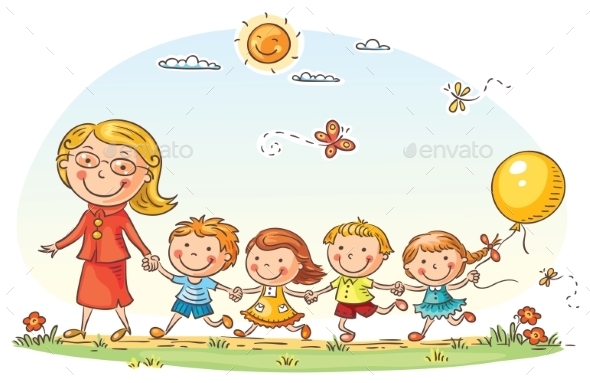